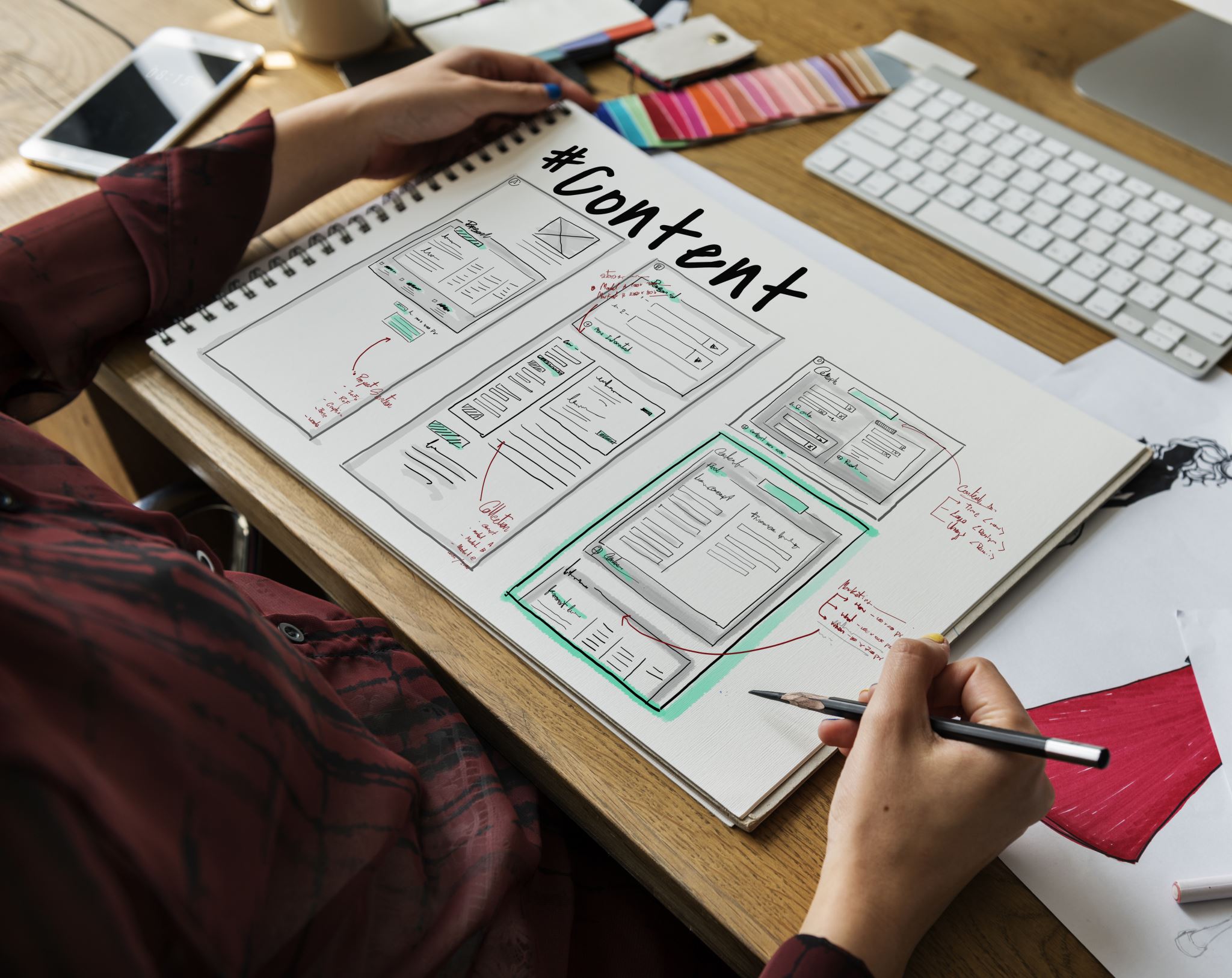 โครงสร้างหลักสูตร/แผนการศึกษา
หลักสูตรวิศวกรรมฟาร์มอัจฉริยะและนวัตกรรมเกษตร
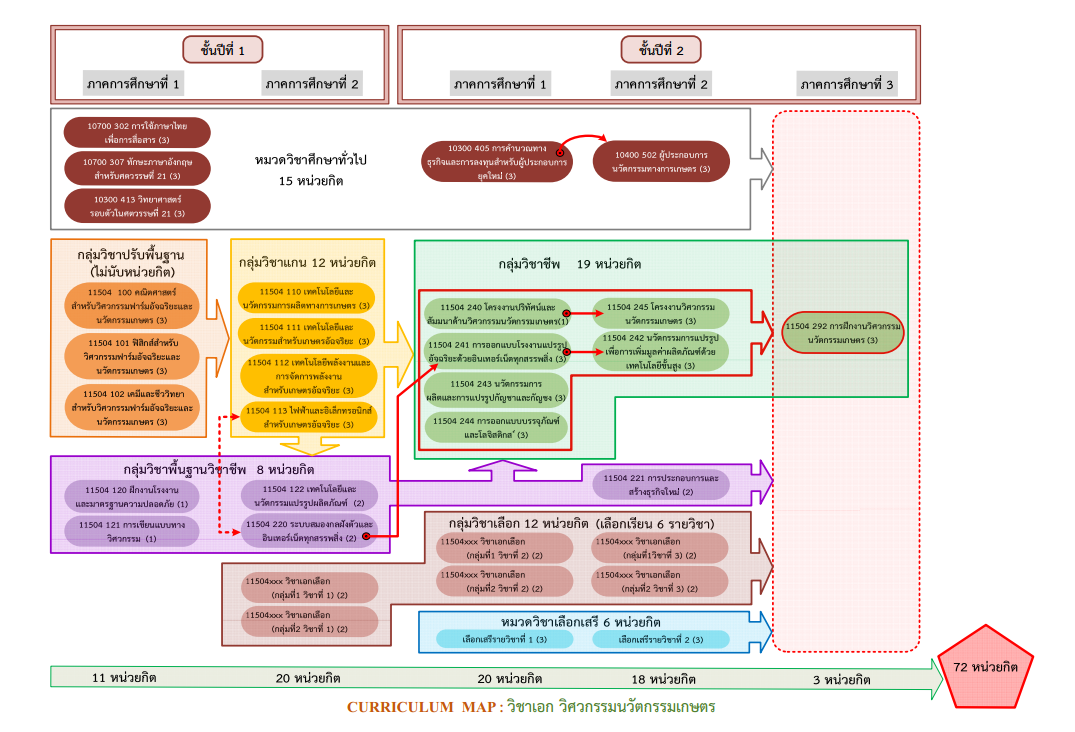 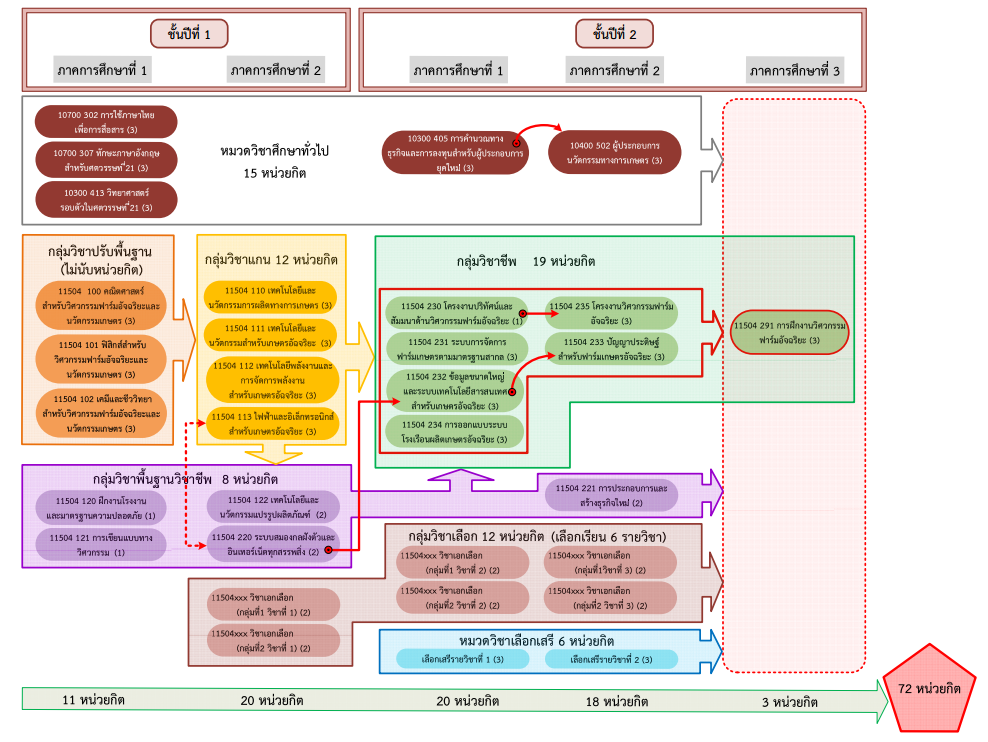 แผนการศึกษา (สำหรับนักศึกษารหัส 64)
แผนการศึกษา (สำหรับนักศึกษารหัส 64)
ภาคเรียนที่ 2/66  การฝึกงานวิศวกรรมฯ
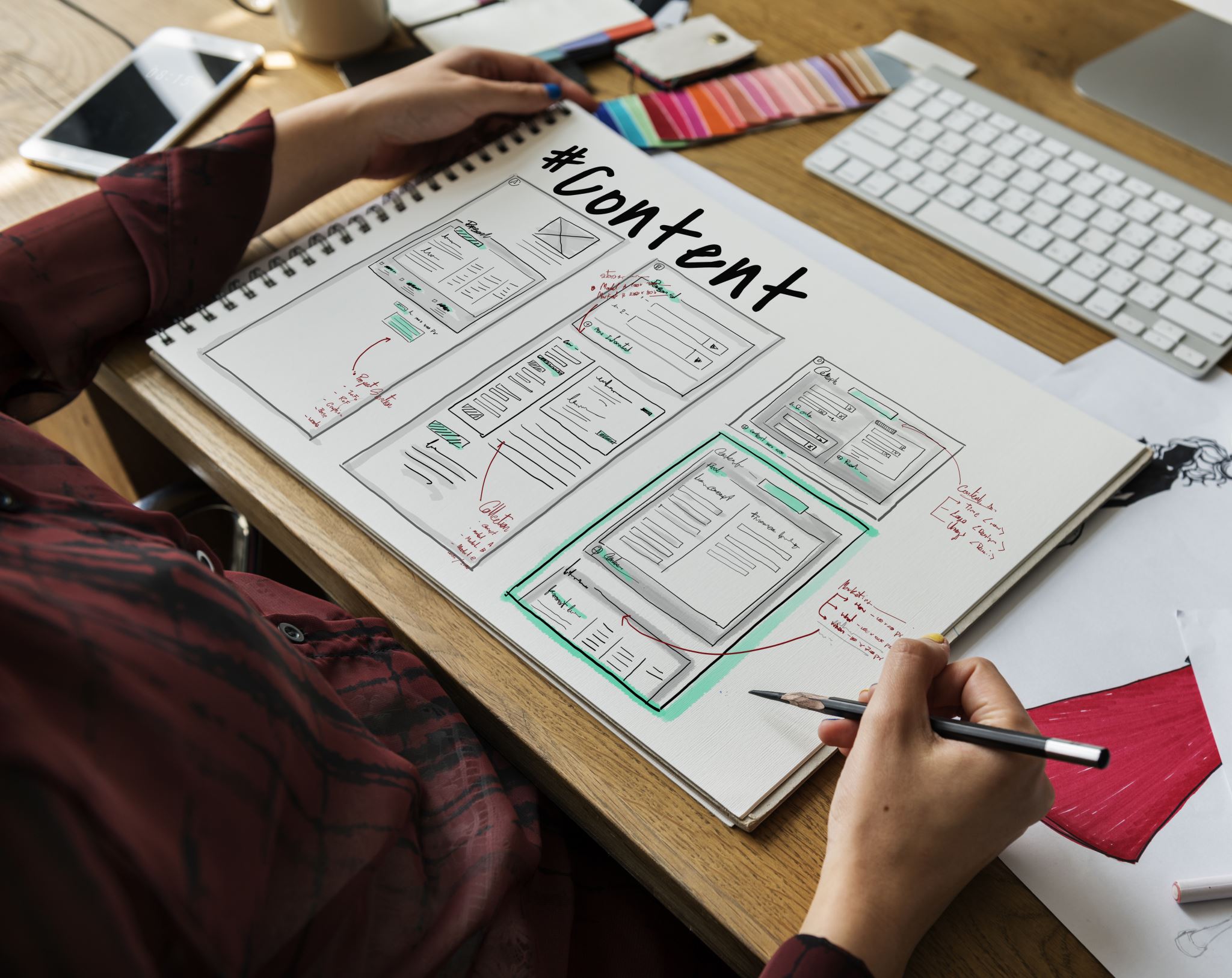 Q&A